U=UGetting the message across to the public
Ian Green
Terrence Higgins Trust
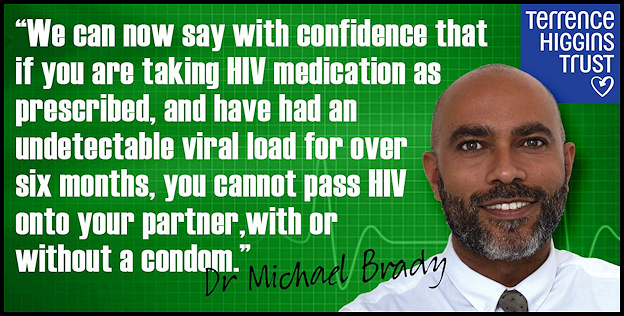 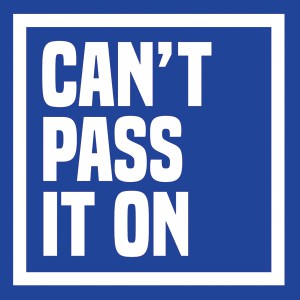 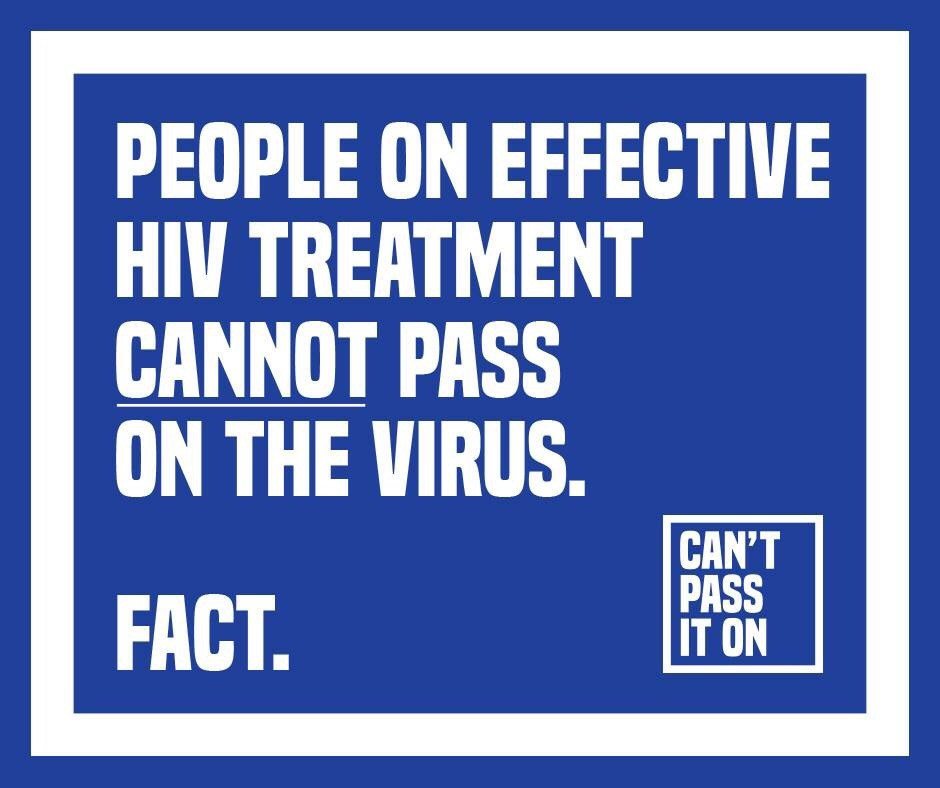 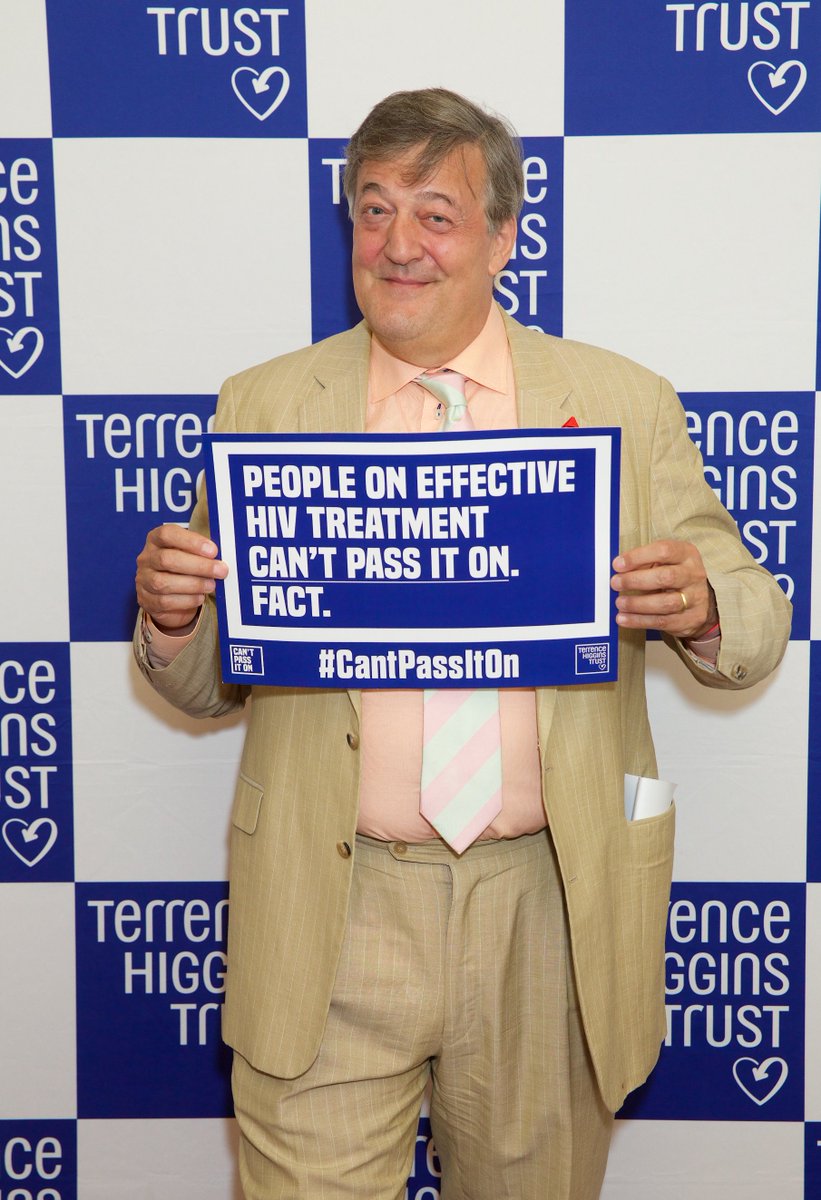 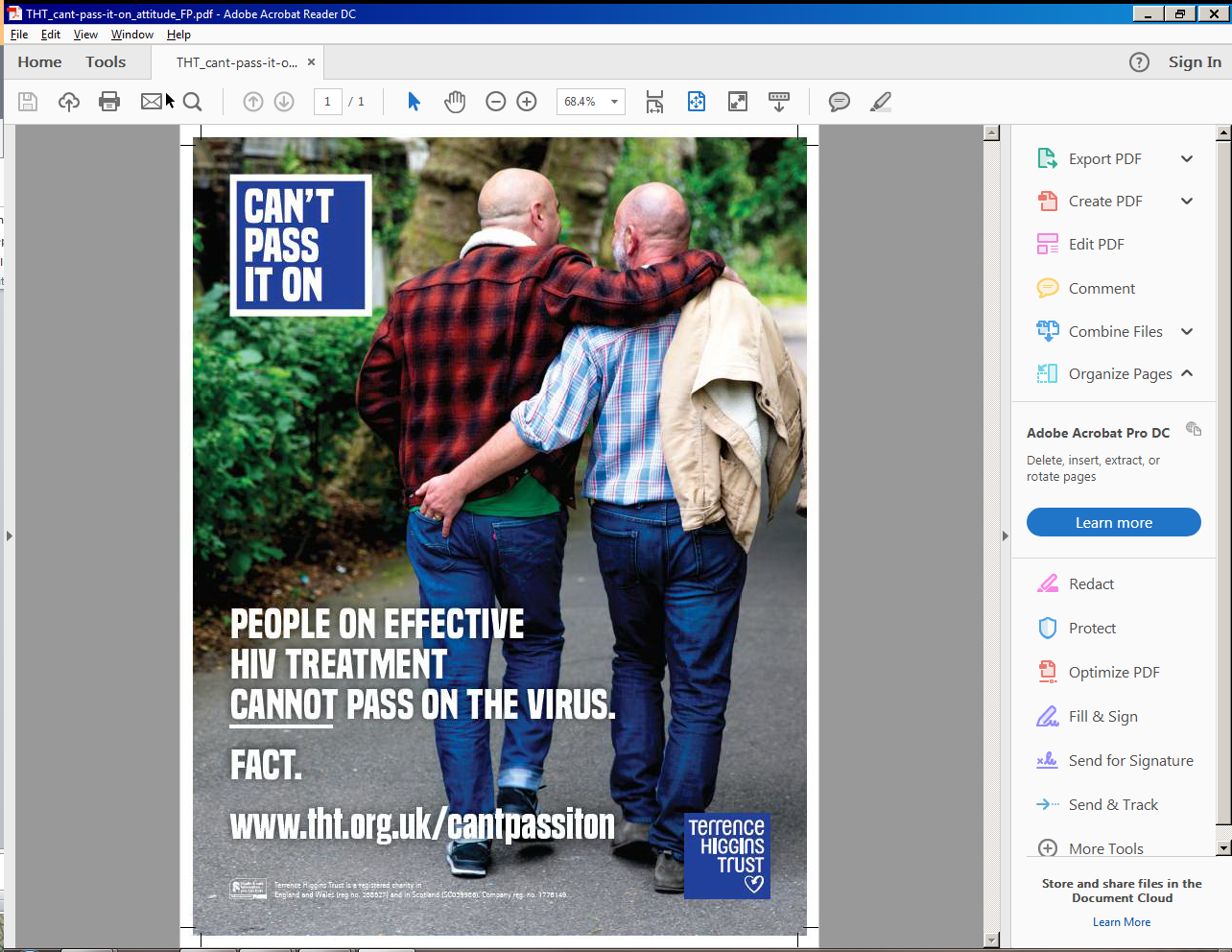 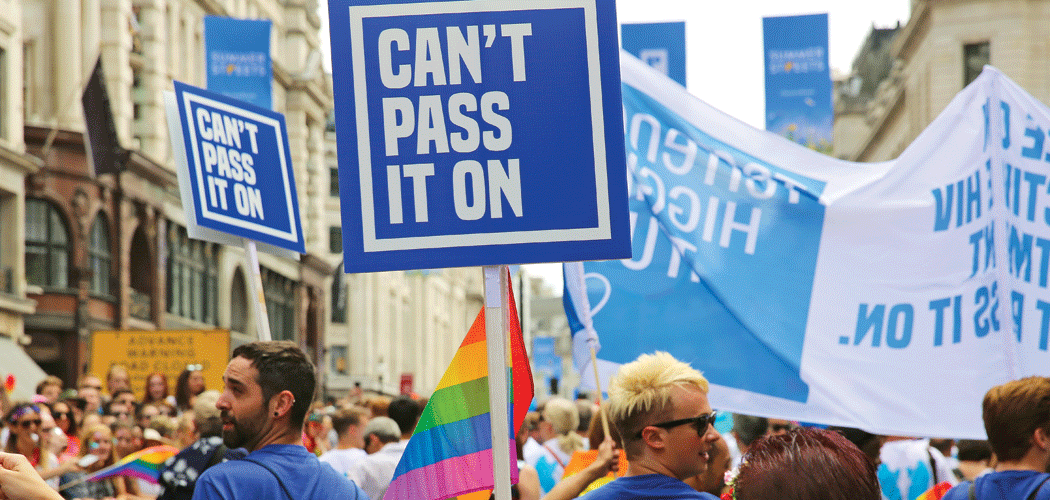 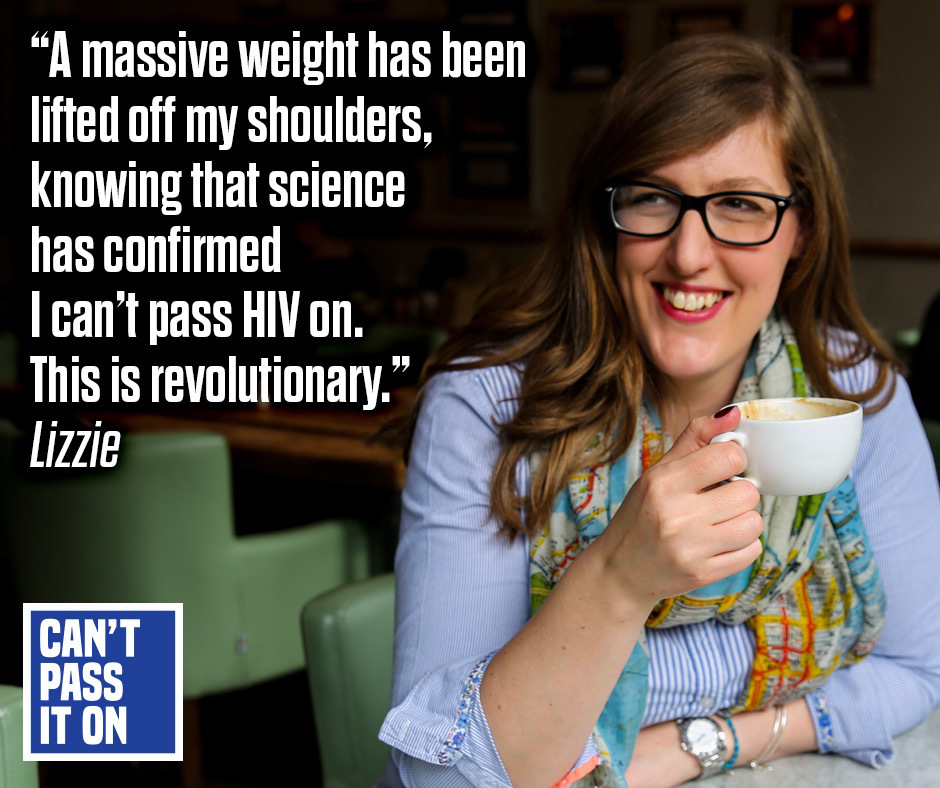 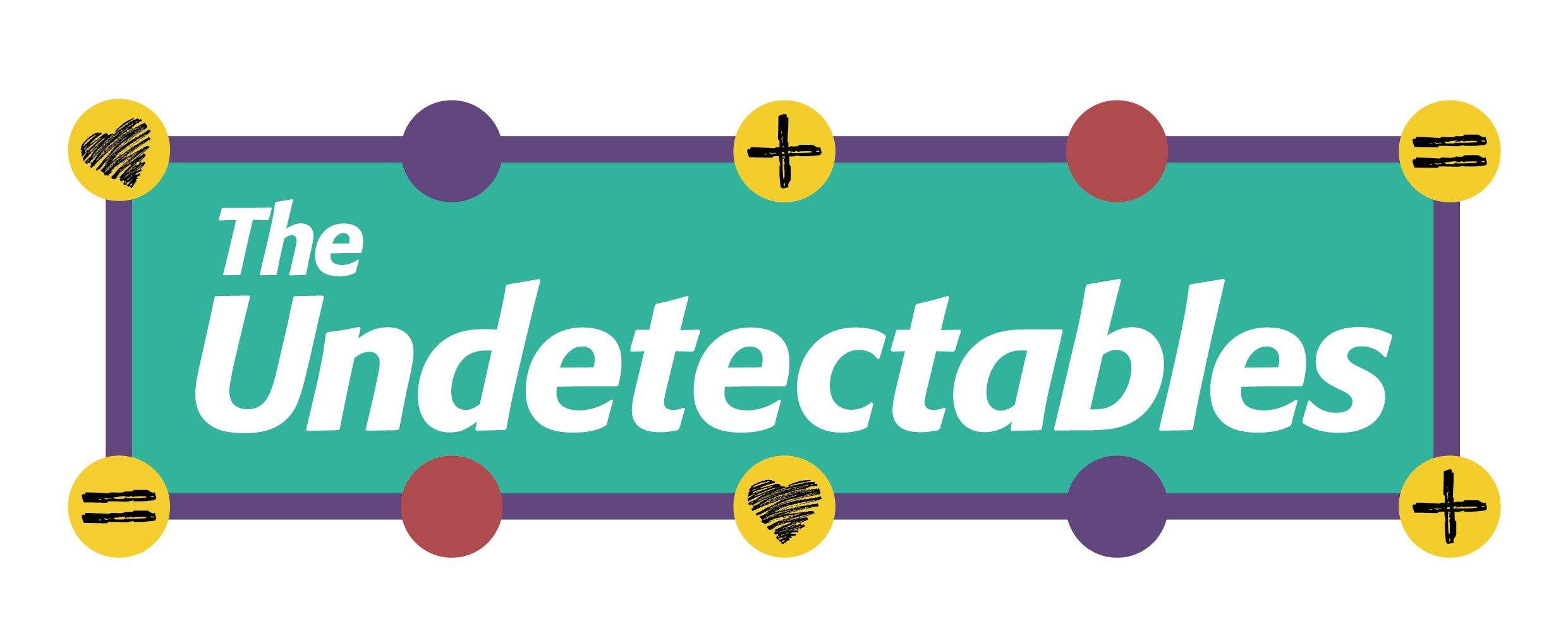 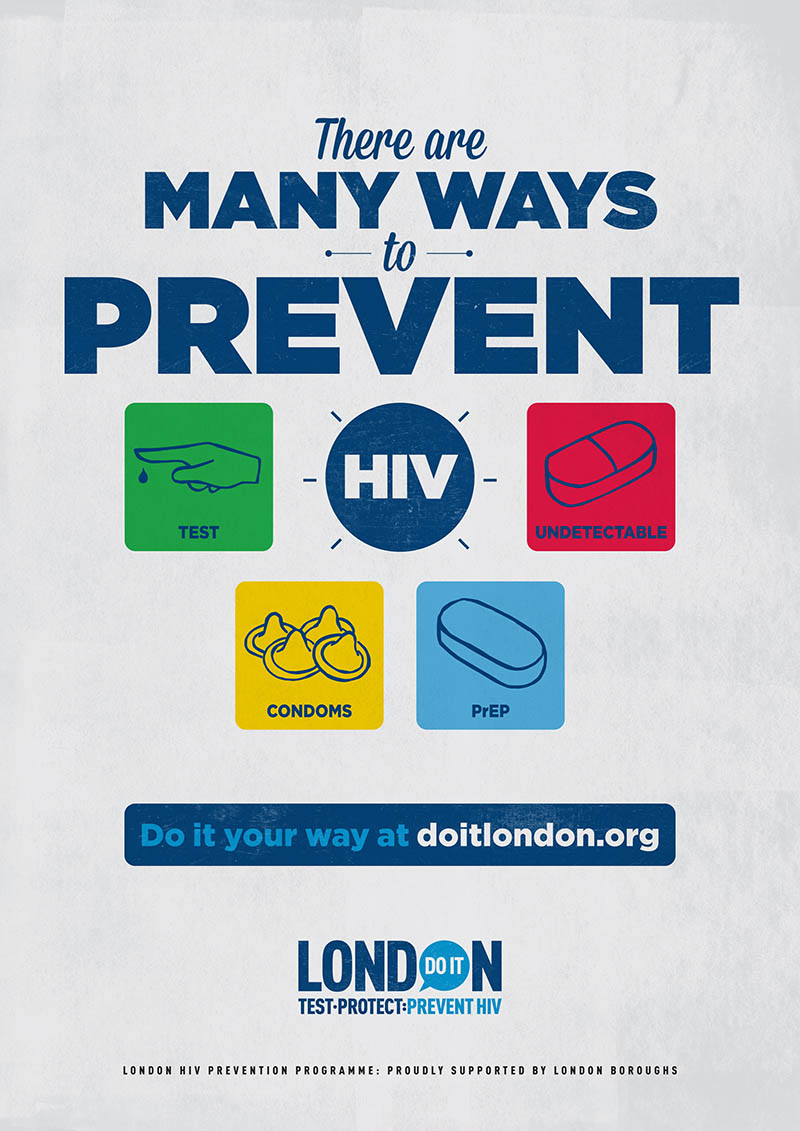 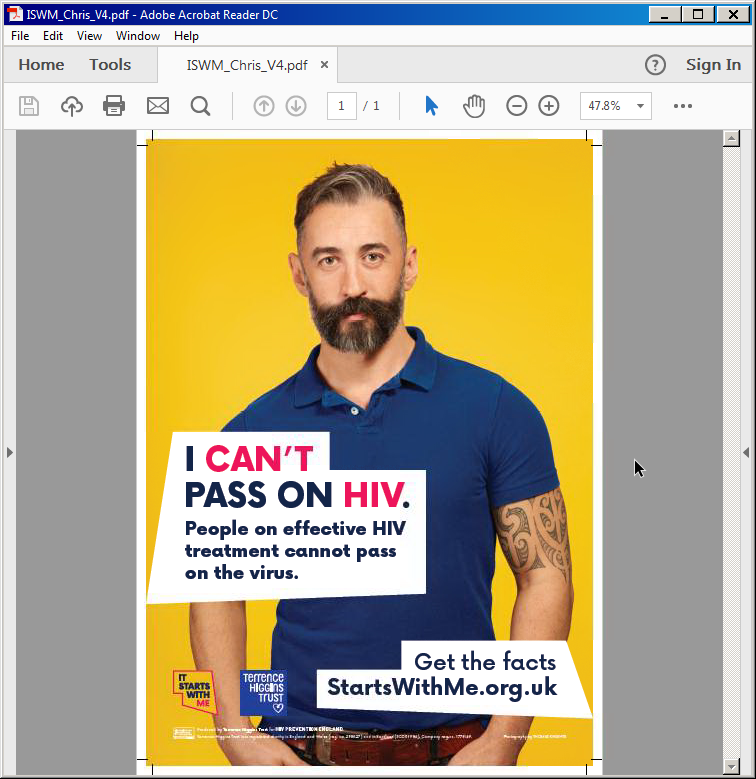 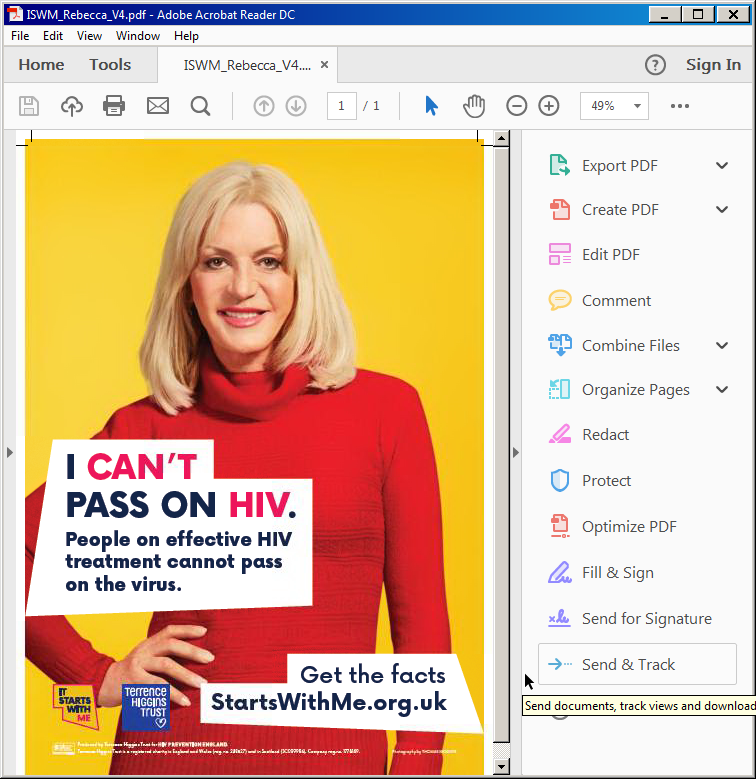 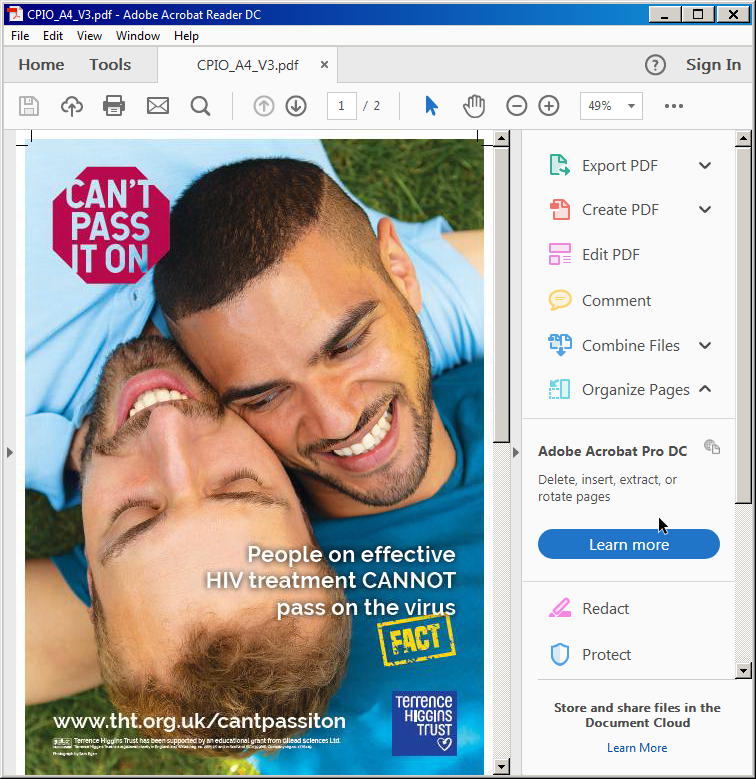 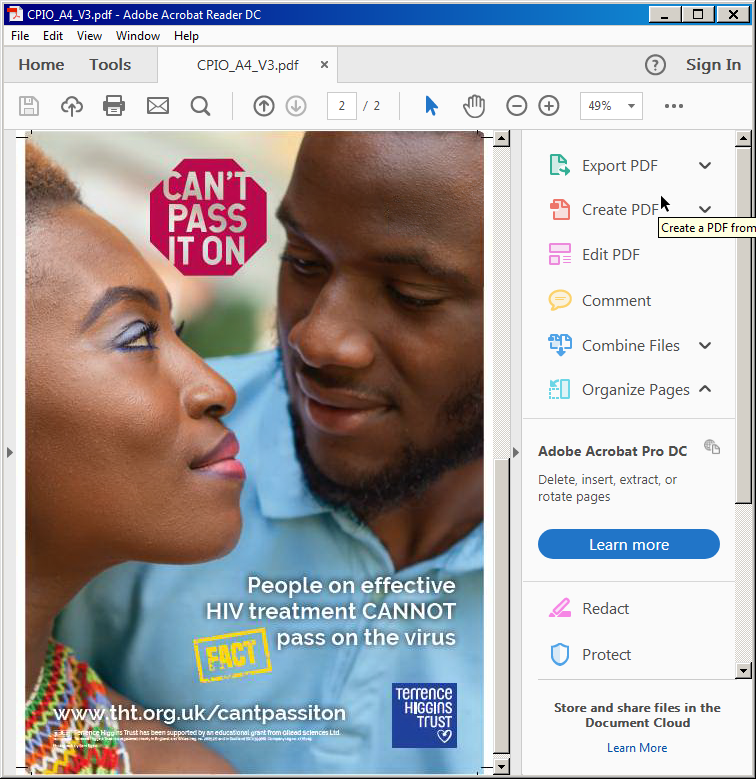 Questions to the Audience
1. How are you communicating the U=U message to the wider population and how effective has this been?  


2. How do you engage with key population groups?